خطوات : يشغل جهاز الفرن عند الحاجة لذلك بأشراف المدرب .
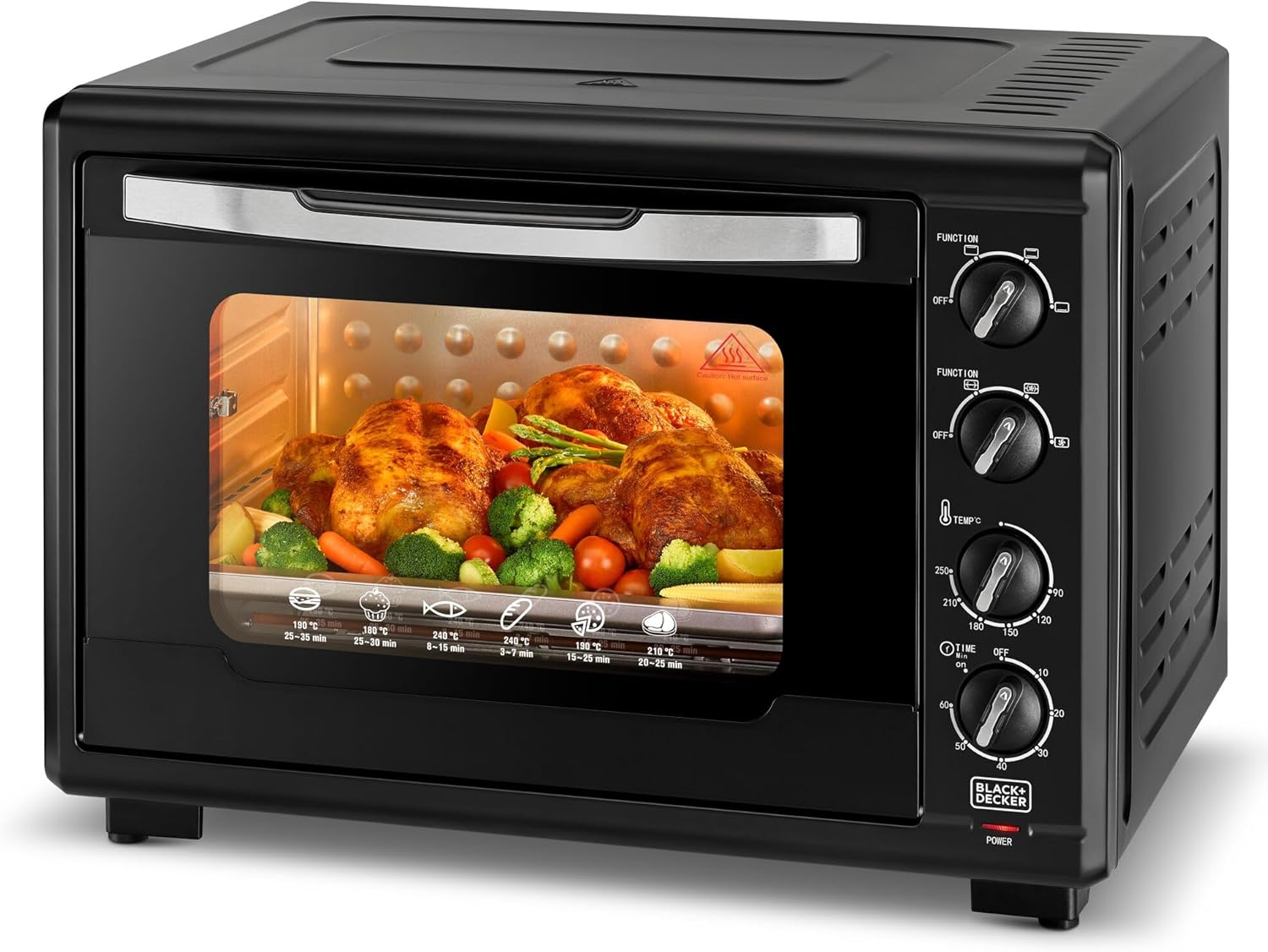 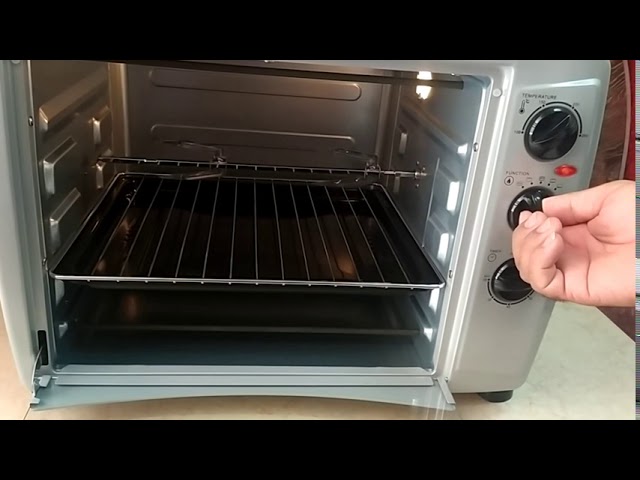